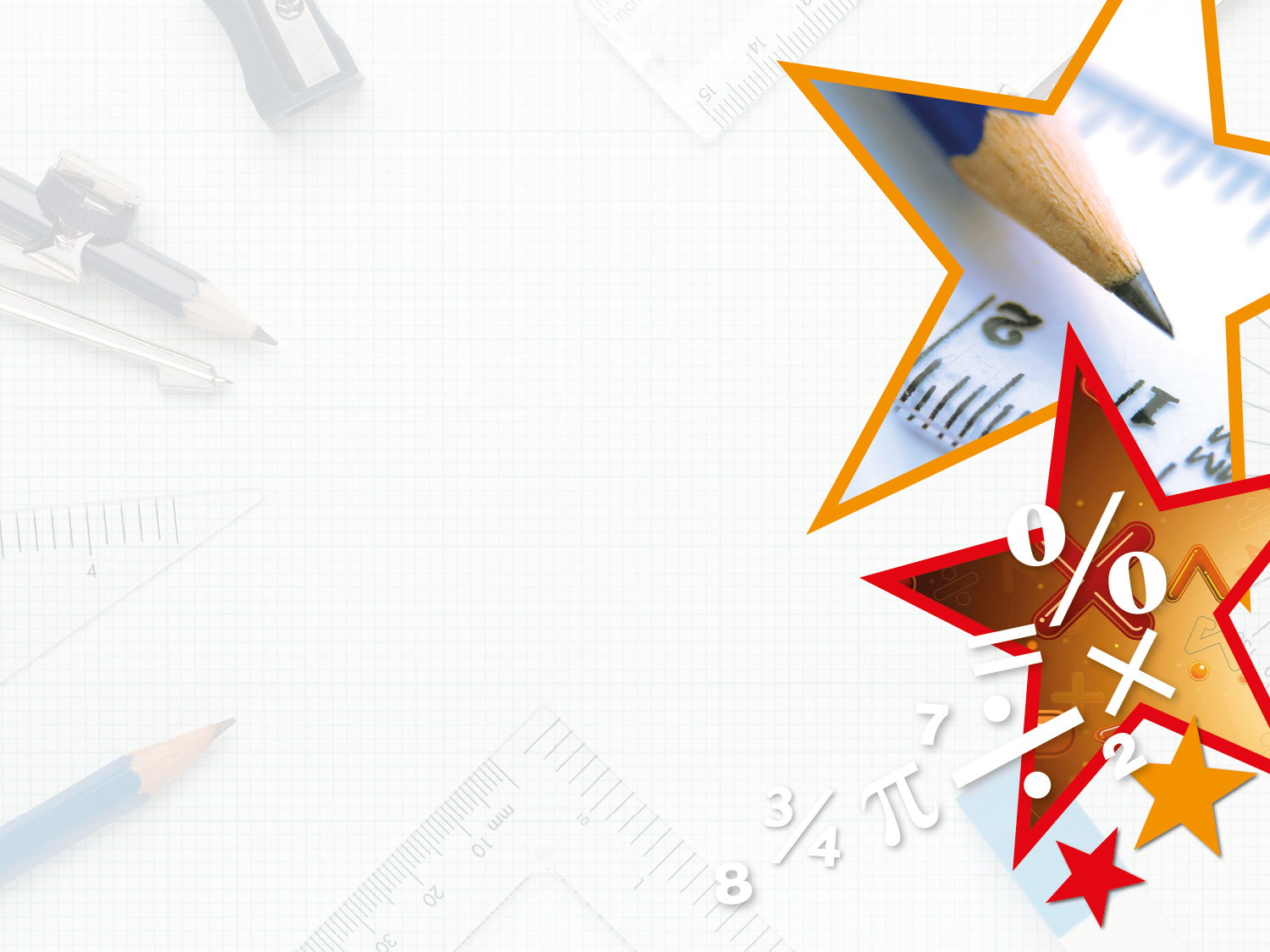 Year 3/4 – Spring Block 4 – Fractions and Decimals



25.03.20



Step 7
Year 4: I can divide 1-digit by 10 using reasoning and problem-solving
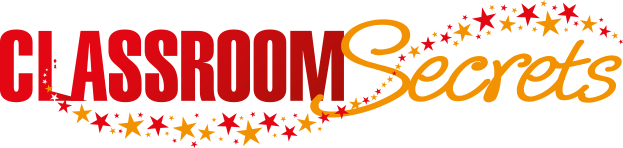 © Classroom Secrets Limited 2019
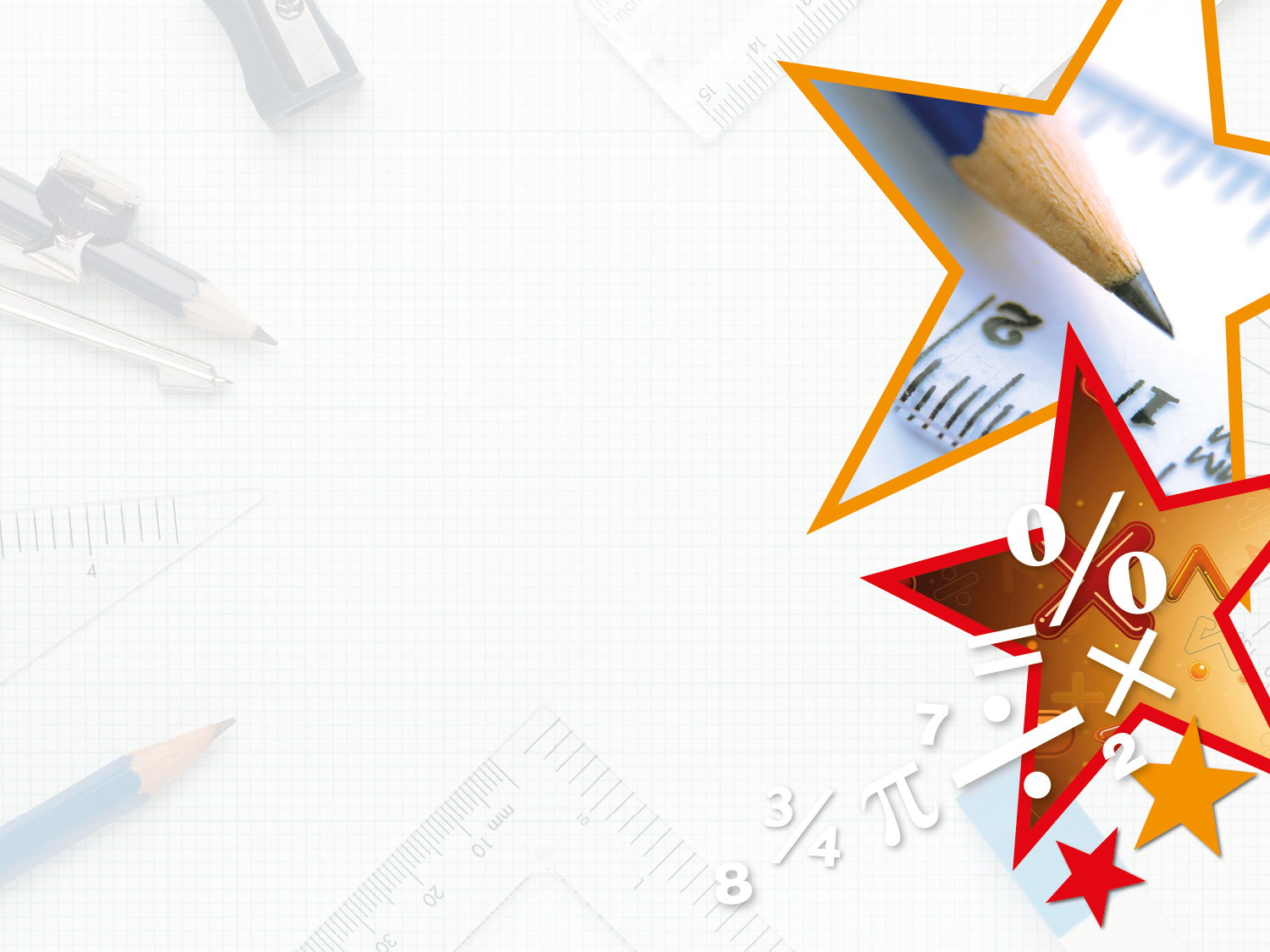 Reasoning 1

Daniel is dividing 1-digit numbers by 10 and circling the answer on the Gattegno chart.












What mistake has he made?
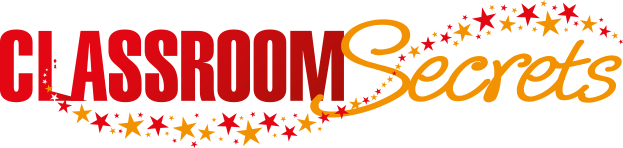 © Classroom Secrets Limited 2019
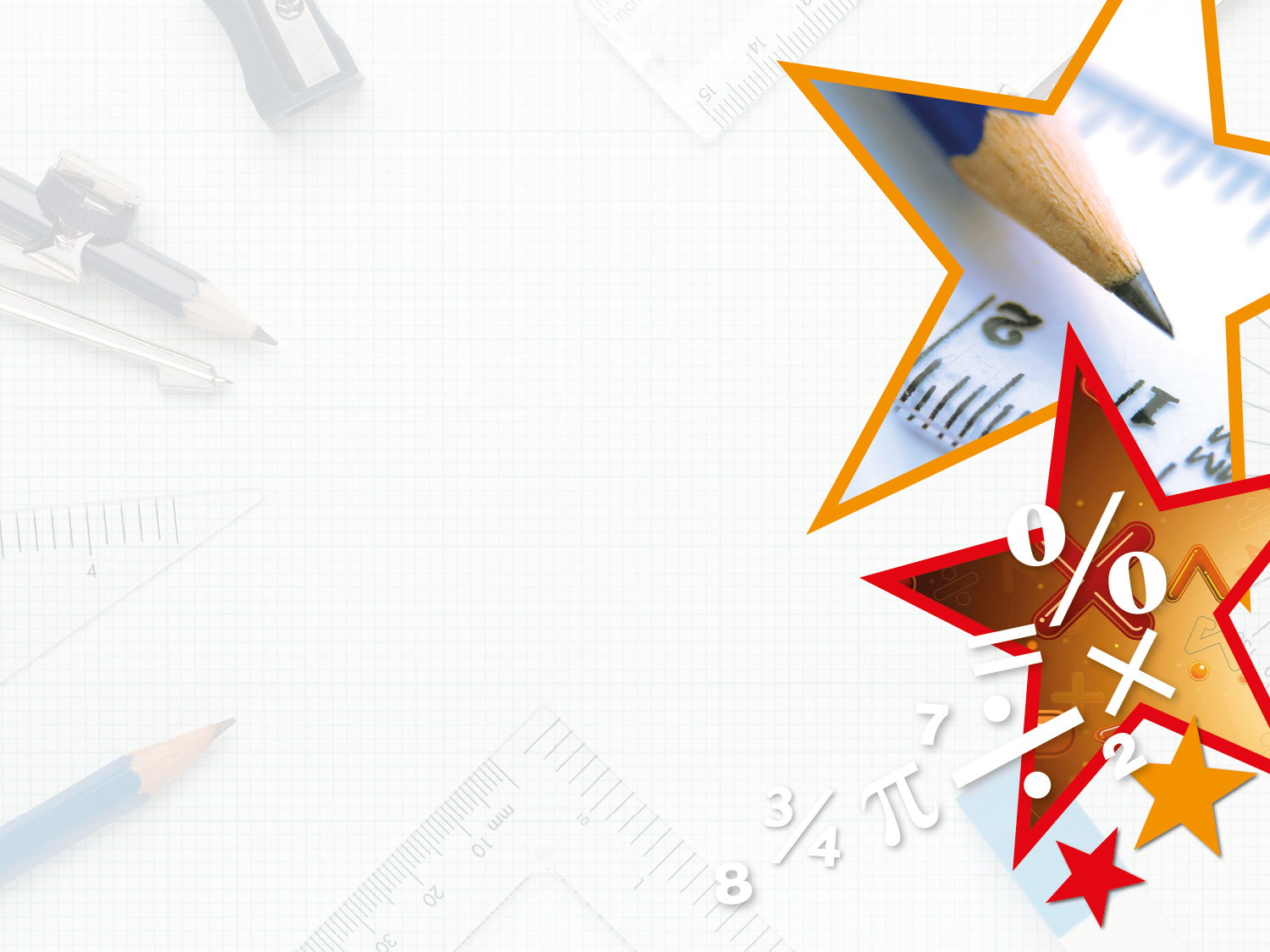 Reasoning 1

Daniel is dividing 1-digit numbers by 10 and circling the answer on the Gattegno chart.












What mistake has he made? 

He has multiplied…
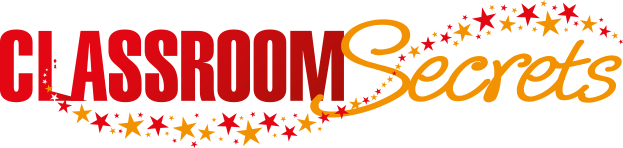 © Classroom Secrets Limited 2019
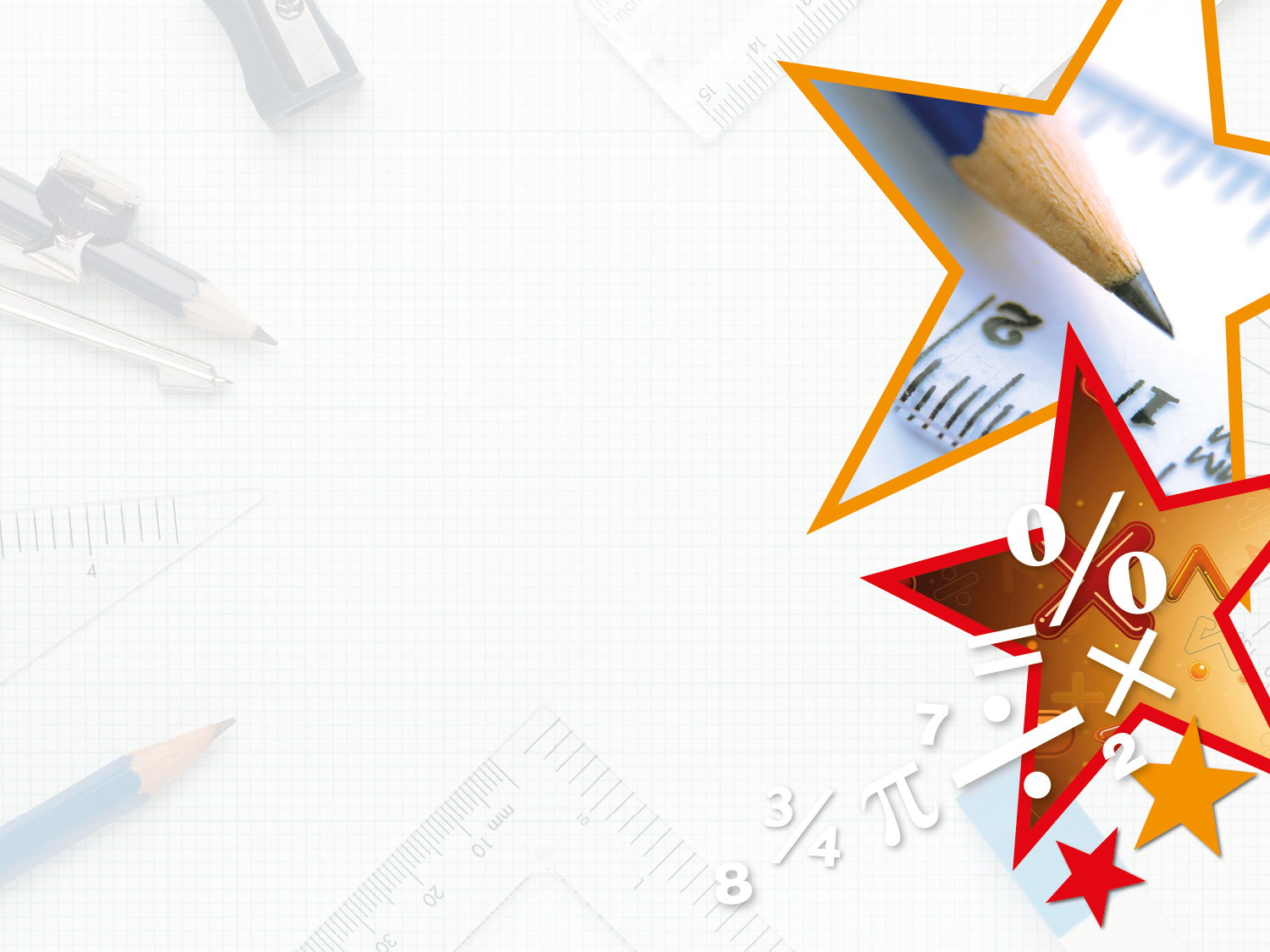 Reasoning 1

Daniel is dividing 1-digit numbers by 10 and circling the answer on the Gattegno chart.












What mistake has he made? 

He has multiplied by 10, instead of dividing by 10. It should be 0.8.
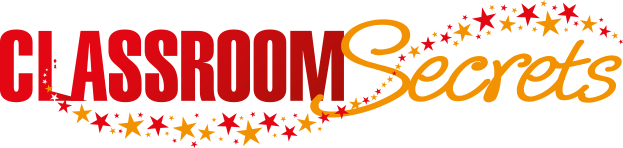 © Classroom Secrets Limited 2019
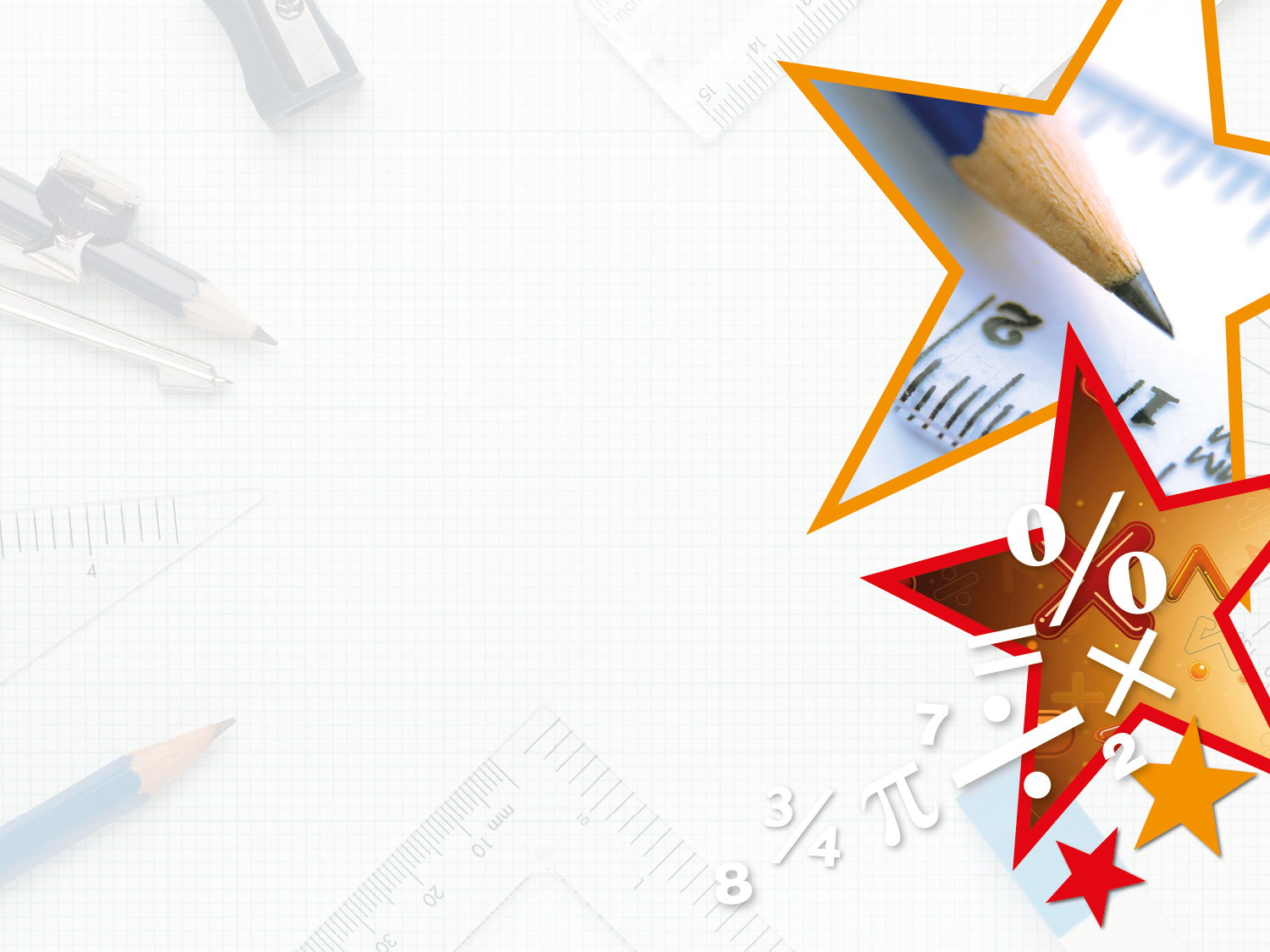 Problem Solving 1

I’m thinking of a 1-digit number.

My number is an odd number.

When doubled, my number is between 1 and 9. 

When divided by 10, my number is greater than 0.2.


What number am I thinking of?
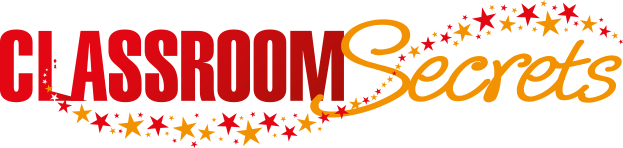 © Classroom Secrets Limited 2019
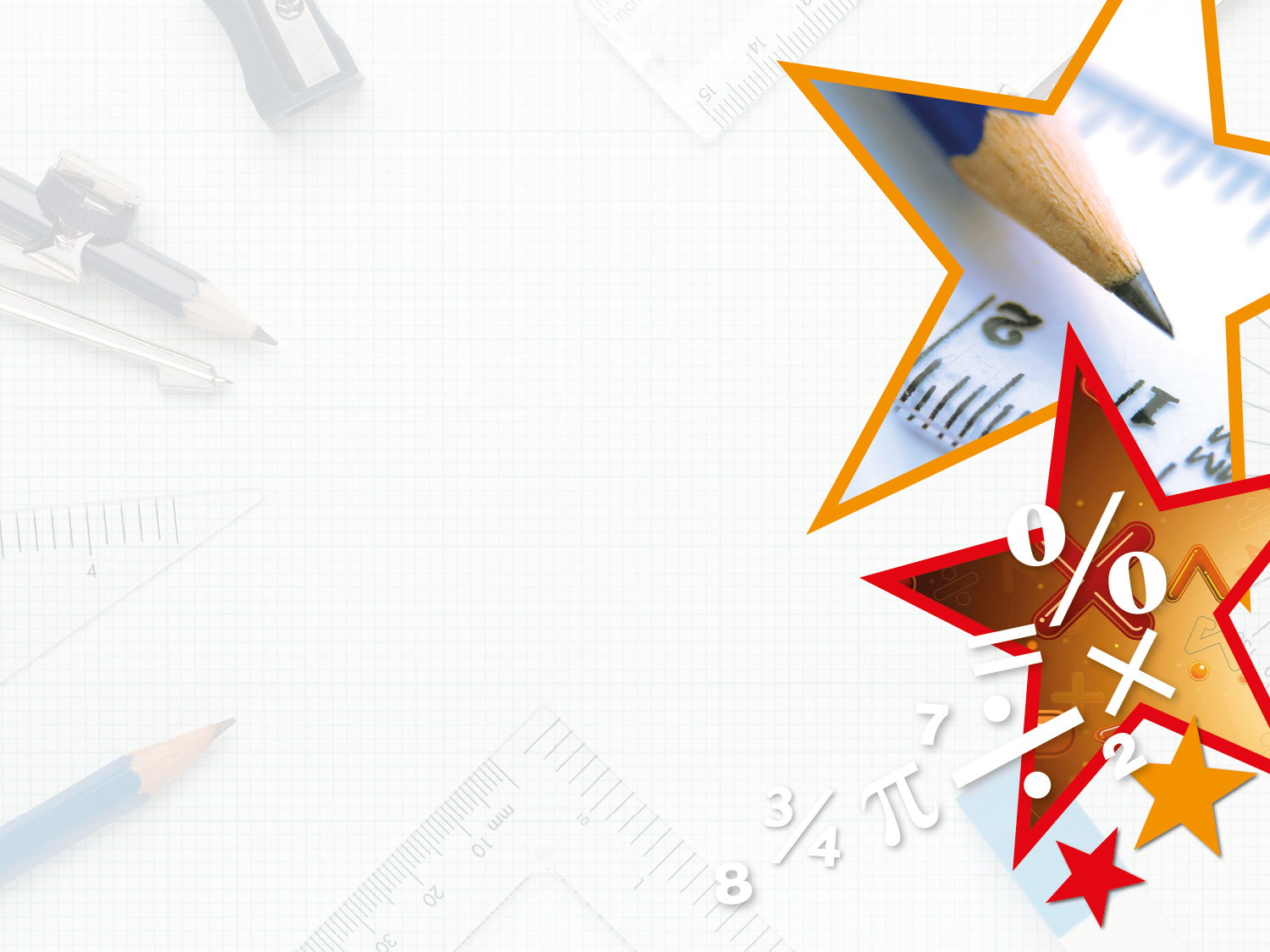 Problem Solving 1

I’m thinking of a 1-digit number.

My number is an odd number.

When doubled, my number is between 1 and 9. 

When divided by 10, my number is greater than 0.2.


What number am I thinking of?

3
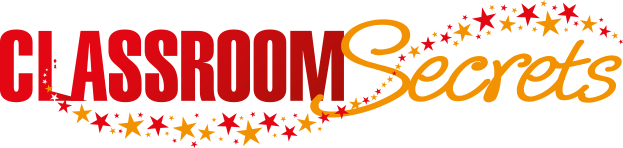 © Classroom Secrets Limited 2019
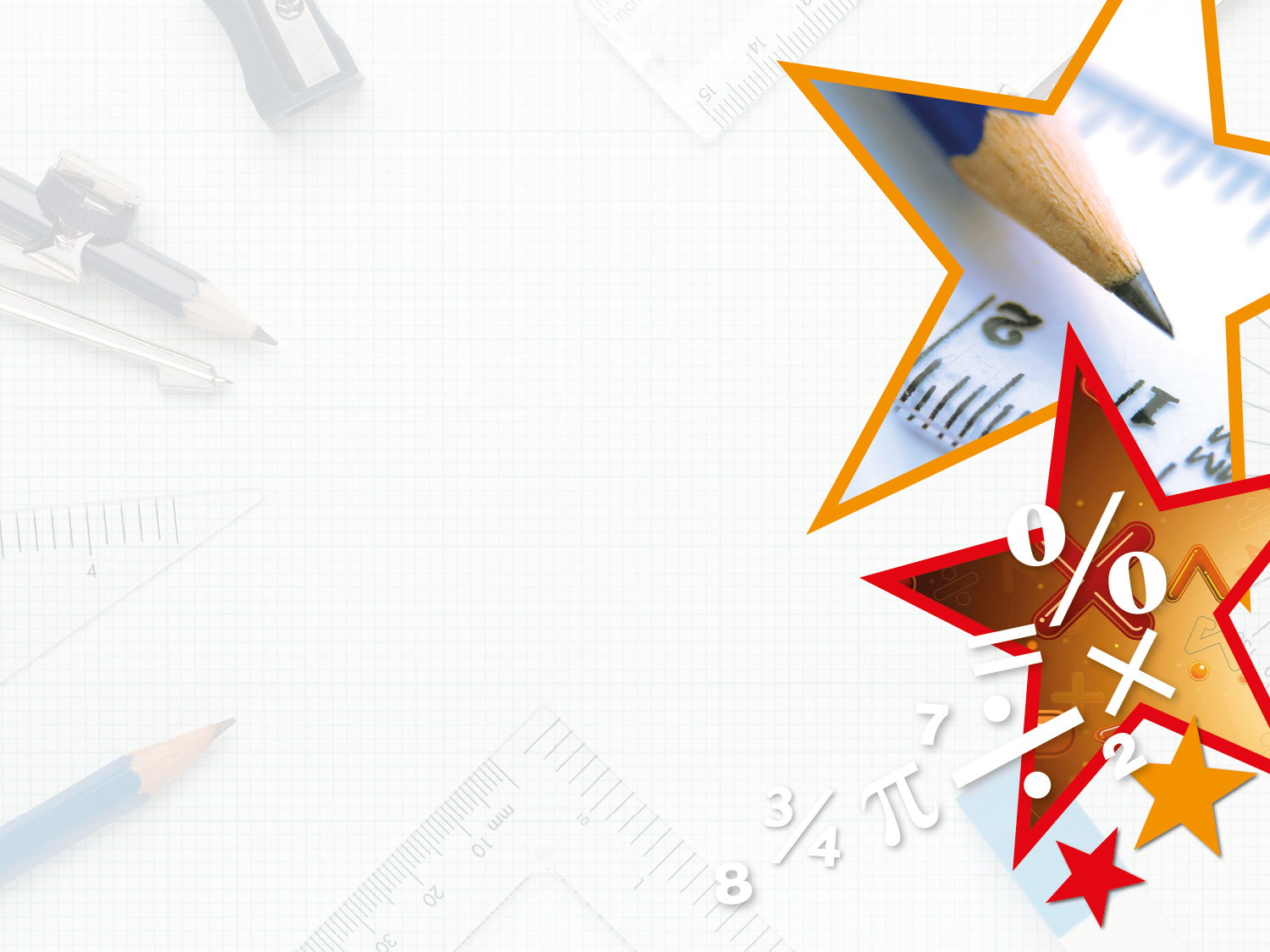 Problem Solving 2

Use the digit cards to make the following statement correct. Give 5 possibilities.
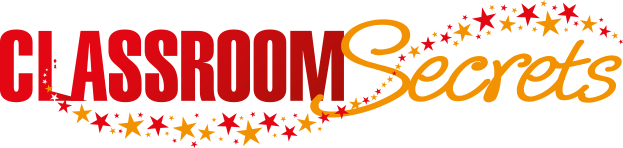 © Classroom Secrets Limited 2019
4
2
8
1
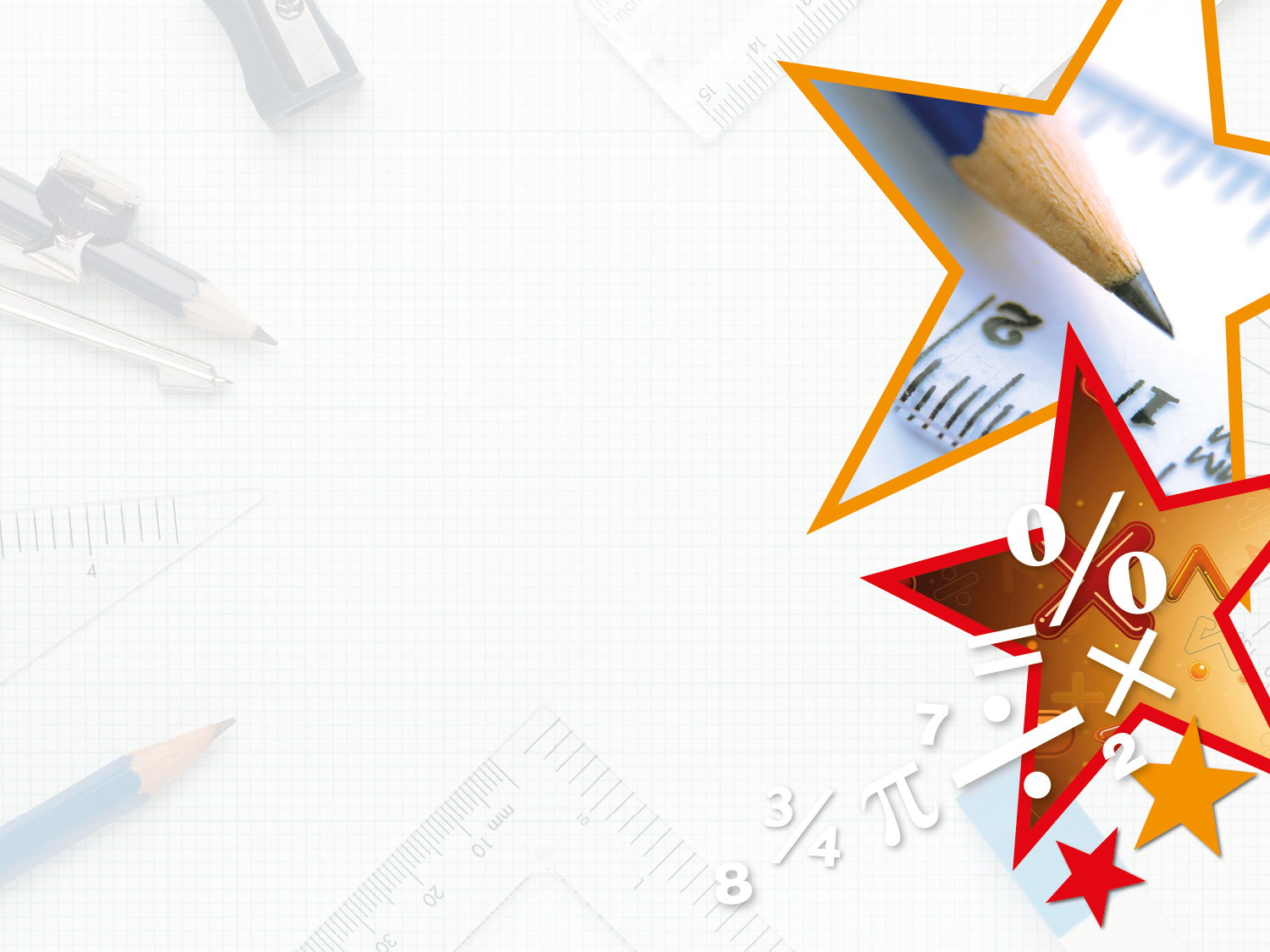 Problem Solving 2

Use the digit cards to make the following statement correct. Give 5 possibilities.









Various answers, for example:
8 ÷ 10 > 1 ÷ 10            4 ÷ 10 > 2 ÷ 10
2 ÷ 10 > 1 ÷ 10            8 ÷ 10 > 4 ÷ 10
8 ÷ 10 > 2 ÷ 10
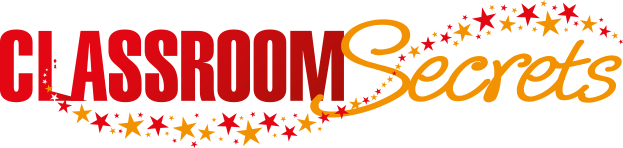 © Classroom Secrets Limited 2019
4
2
8
1